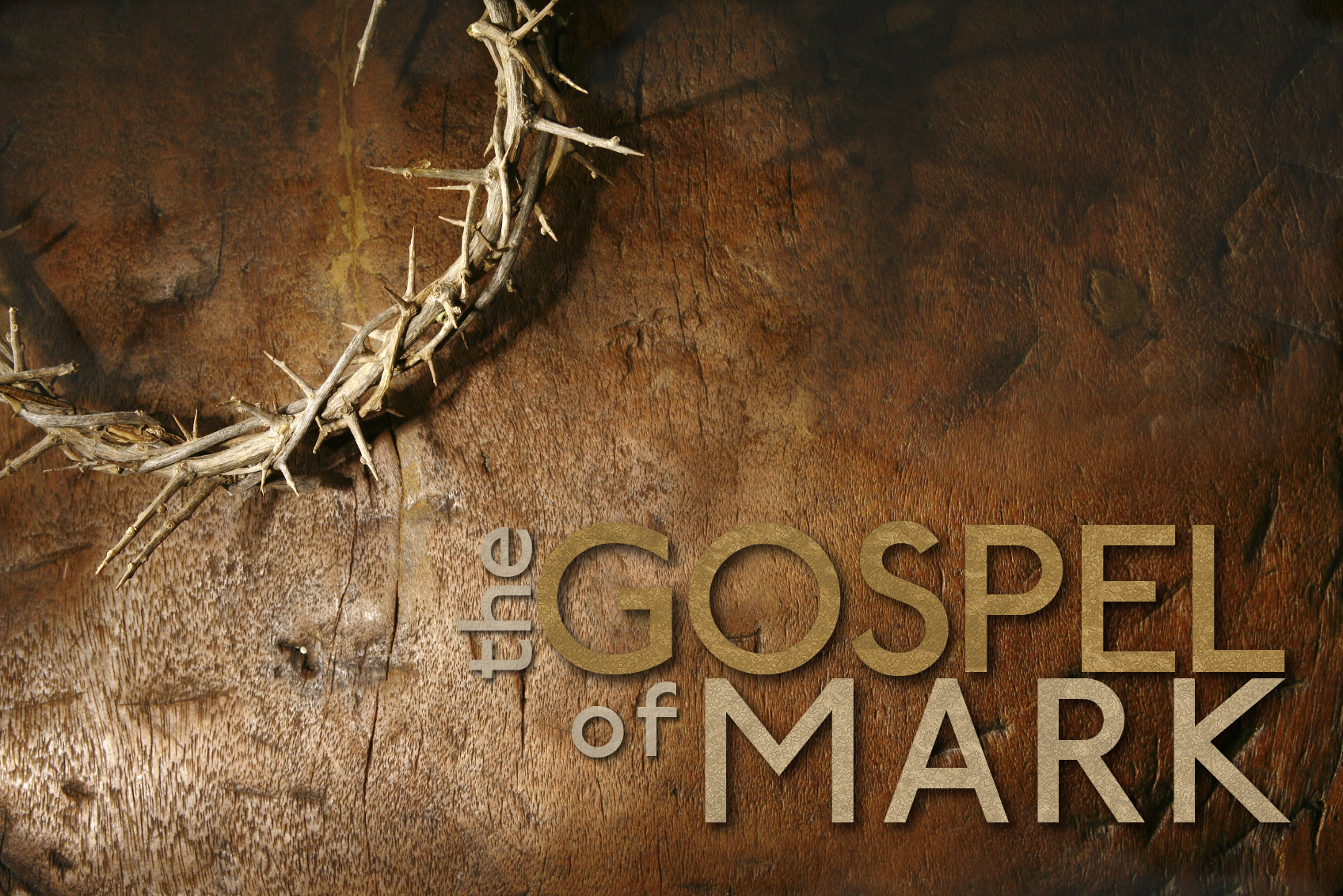 Staying Focused in a Sea of Distractions
Mark 9:38-50 (Part 1)
The Authenticity, Affliction and Authority of Jesus Christ, the Son of God
Mark 9:38-42
38 John said to Him, "Teacher, we saw someone casting out demons in Your name, and we tried to prevent him because he was not following us." 39 But Jesus said, "Do not hinder him, for there is no one who will perform a miracle in My name, and be able soon afterward to speak evil of Me. 40 "For he who is not against us is for us. 41 "For whoever gives you a cup of water to drink because of your name as followers of Christ, truly I say to you, he will not lose his reward. 42 "Whoever causes one of these little ones who believe to stumble, it would be better for him if, with a heavy millstone hung around his neck, he had been cast into the sea.
Mark 9:43-46
43 "If your hand causes you to stumble, cut it off; it is better for you to enter life crippled, than, having your two hands, to go into hell, into the unquenchable fire, 44 [where THEIR WORM DOES NOT DIE, AND THE FIRE IS NOT QUENCHED.] 45 "If your foot causes you to stumble, cut it off; it is better for you to enter life lame, than, having your two feet, to be cast into hell, 46 [where THEIR WORM DOES NOT DIE, AND THE FIRE IS NOT QUENCHED.]
Mark 9:47-50
47 "If your eye causes you to stumble, throw it out; it is better for you to enter the kingdom of God with one eye, than, having two eyes, to be cast into hell, 48 where THEIR WORM DOES NOT DIE, AND THE FIRE IS NOT QUENCHED. 49 "For everyone will be salted with fire. 50 "Salt is good; but if the salt becomes unsalty, with what will you make it salty again? Have salt in yourselves, and be at peace with one another."
Romans 8:29
For those whom He foreknew, He also predestined to become conformed to the image of His Son, so that He would be the firstborn among many brethren;
Big Idea
To stay focused on Christ we must identify distractions and resolve to obey God’s Word.
Beware of competition with the saints (9:38-41)
38 John said to Him, "Teacher, we saw someone casting out demons in Your name, and we tried to prevent him because he was not following us." 39 But Jesus said, "Do not hinder him, for there is no one who will perform a miracle in My name, and be able soon afterward to speak evil of Me. 40 "For he who is not against us is for us. 41 "For whoever gives you a cup of water to drink because of your name as followers of Christ, truly I say to you, he will not lose his reward.
Philippians 1:18
“What then? Only that in every way, whether in pretense or in truth, Christ is proclaimed; and in this I rejoice. Yes, and I will rejoice.”
Beware of competition with the saints (9:38-41)
38 John said to Him, "Teacher, we saw someone casting out demons in Your name, and we tried to prevent him because he was not following us." 39 But Jesus said, "Do not hinder him, for there is no one who will perform a miracle in My name, and be able soon afterward to speak evil of Me. 40 "For he who is not against us is for us. 41 "For whoever gives you a cup of water to drink because of your name as followers of Christ, truly I say to you, he will not lose his reward.
Titus 1:7-9
7 For the overseer [elder] must be above reproach as God's steward, not self-willed, not quick-tempered, not addicted to wine, not pugnacious, not fond of sordid gain, 8 but hospitable, loving what is good, sensible, just, devout, self-controlled, 9 holding fast the faithful word which is in accordance with the teaching, so that he will be able both to exhort in sound doctrine and to refute those who contradict.
Beware of carelessness with the saints (9:42)
“Whoever causes one of these little ones who believe to stumble, it would be better for him if, with a heavy millstone hung around his neck, he had been cast into the sea.”
Colossians 4:6
“Let your speech always be with grace, as though seasoned with salt, so that you will know how you should respond to each person.”
Genesis 12:3
“And I will bless those who bless you, 
And the one who curses you I will curse”
Beware of carelessness with the saints (9:42)
“Whoever causes one of these little ones who believe to stumble, it would be better for him if, with a heavy millstone hung around his neck, he had been cast into the sea.”
1 Peter 4:8
Above all, keep fervent in your love for one another, because love covers a multitude of sins.
Big Idea
To stay focused on Christ we must identify distractions and resolve to obey God’s Word.
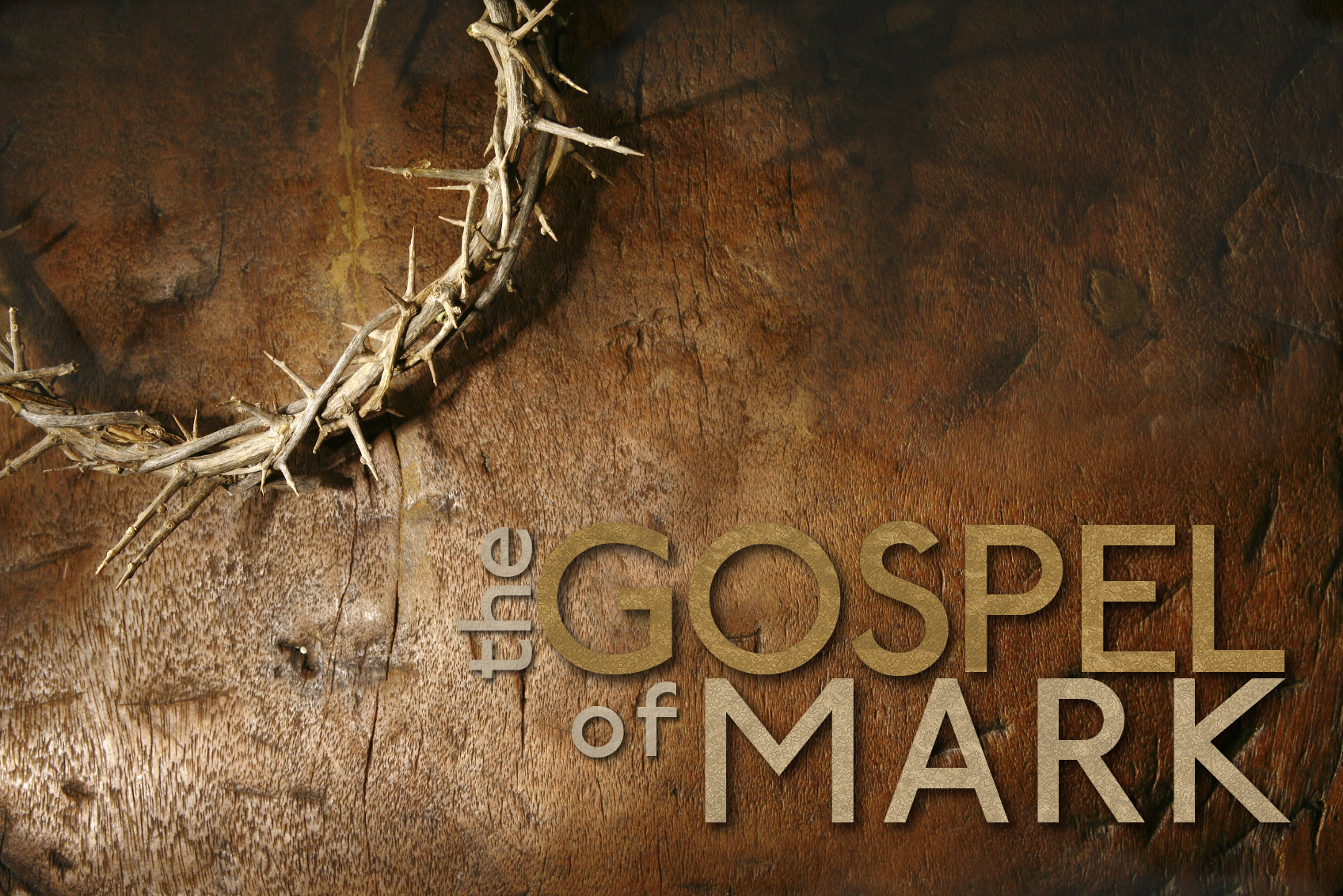 Staying Focused in a Sea of Distractions
Mark 9:38-50 (Part 1)
The Authenticity, Affliction and Authority of Jesus Christ, the Son of God